Effect of Dopant Concentration on Crystalline Structure:Molecular Dynamics Studies
Matthew Dickers
School of Physics and Astronomy, University of Kent, United Kingdom
M.D.Dickers@kent.ac.uk
TECHNO-CLS Workshop
Ferrara, Italy, October 05-06, 2023
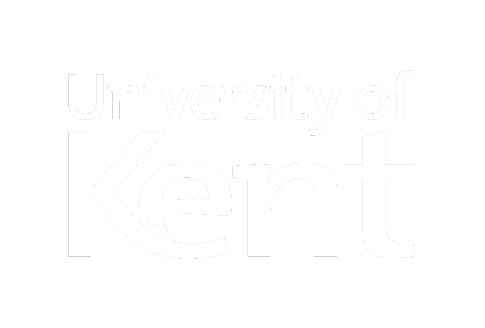 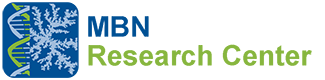 Motivation
Bent crystals can be produced without the need for active modifications through doping

High-quality crystals needed to allow for channelling
High dopant concentration leads to defect formation
Characterisation experiments are limited to ~nm scale

Molecular dynamics simulations allow for models of crystals on an atomistic scale

We consider both Si-Ge and C-B crystals
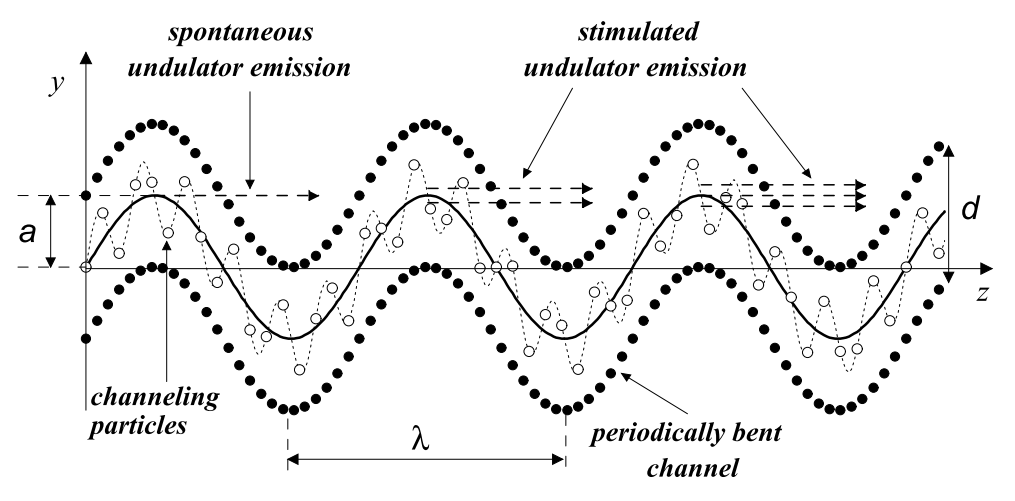 Kolor, A. V. et al. International Journal of Modern Physics E. 13, 867-916 (2004)
Bending Crystals through Doping
Crystals can be bent by various means; we are interested in doping

Dopant atoms with slightly differentlattice constant are used
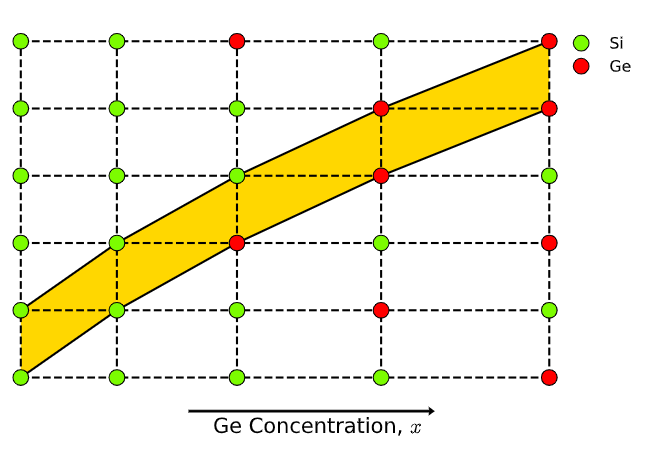 Dopant atom changes inter-planar distance
Grade dopant concentration
Crystal bends
H. Aharoni, Vacuum, 28, 571 (1978)		S. H. Connell, et. al, Proceedings of SAIP2014 (2014)		M. D. Dickers, et. al, In Preparation (2023)
Crystal Generation
MBN Studio is used to generate crystals
Crystals generated from a diamond unit cell



Makes generating large crystals very quick
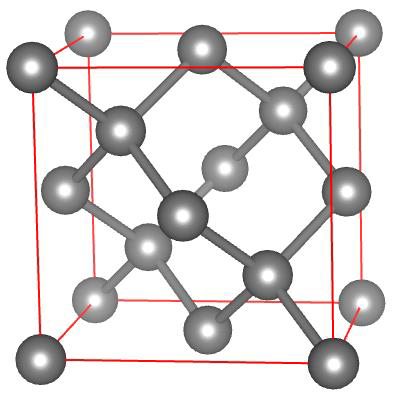 Atoms randomly replaced with dopant atoms
Single Si or C unit cell generated
Unit cell duplicated across full sim box
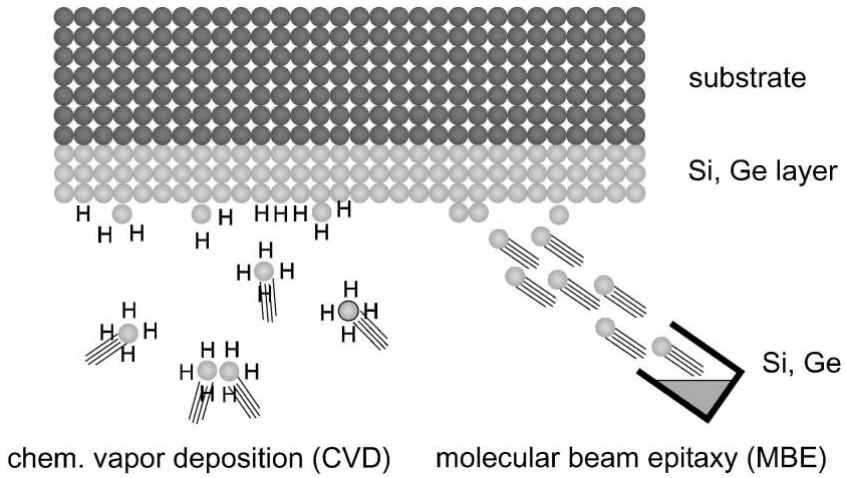 Not accurate to growth methods: 
Molecular Beam Epitaxy (MBE) 
Chemical Vapour Deposition (CVD)

In current simulations doping is not graded; single dopant concentration in each crystal
B. Voigtländer, Surface Science Reports. 43, 5-8 (2001)
Simulation Details
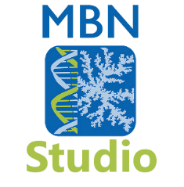 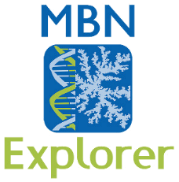 Generate crystal structure in MBN Studio
For statistics, 1000 systems generated and optimised

50 randomly chosen for MD
Optimisation over 5000 steps
10ps MD simulation at 10K and 300K
Solov’yov, I.A. et al. J. Comput. Chem. 33, 2412–2439 (2012) 	Sushko, G.B. et al. J. Mol. Graph. Model. 88, 247–260 (2019)	M. D. Dickers, et. al, In Preparation (2023)
Data Analysis
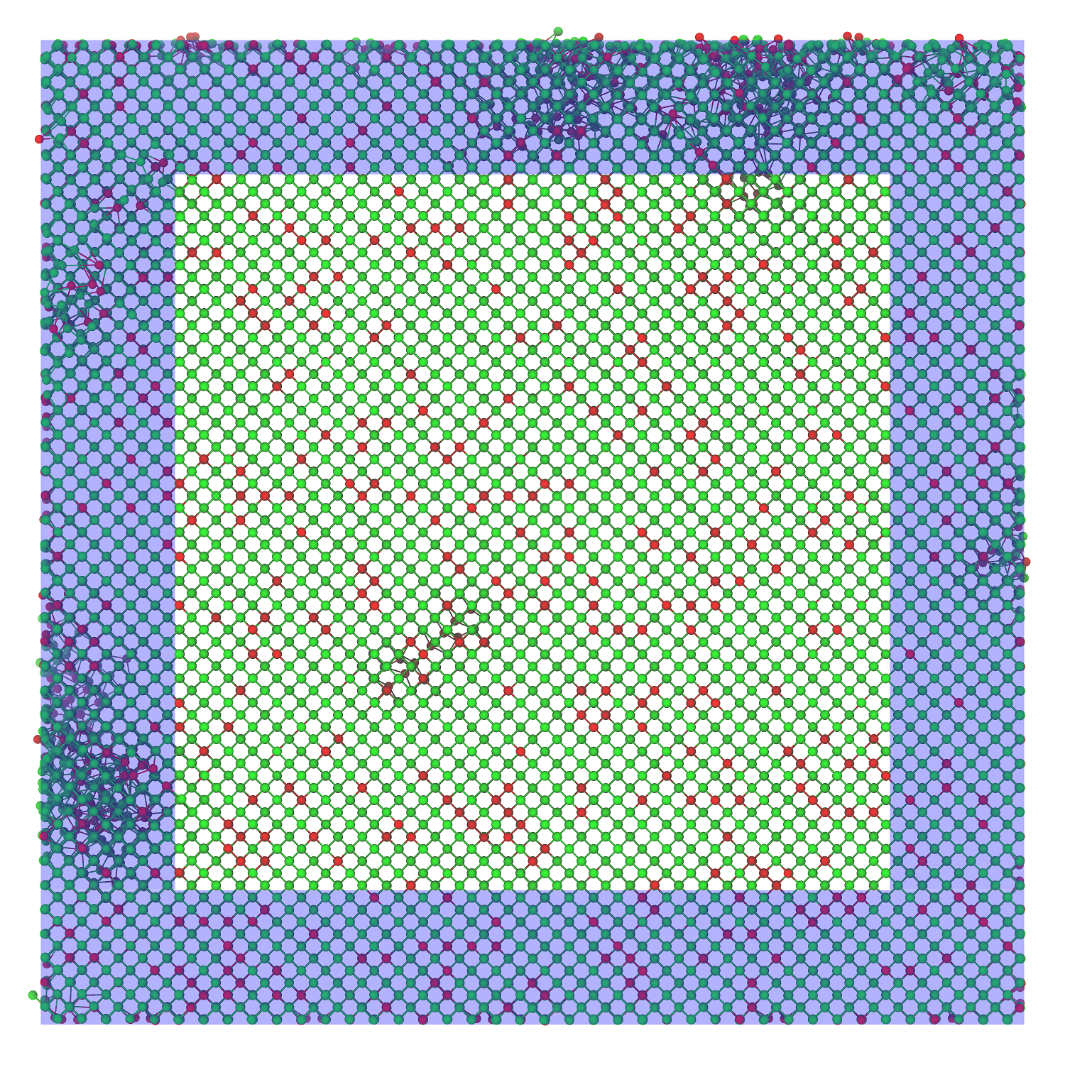 Atoms are grouped into 110 planes
Determine average position of each plane
Calculate distance between neighbouring planes
Average over all planes and all simulations
Results – Si-Ge Inter-planar Distances
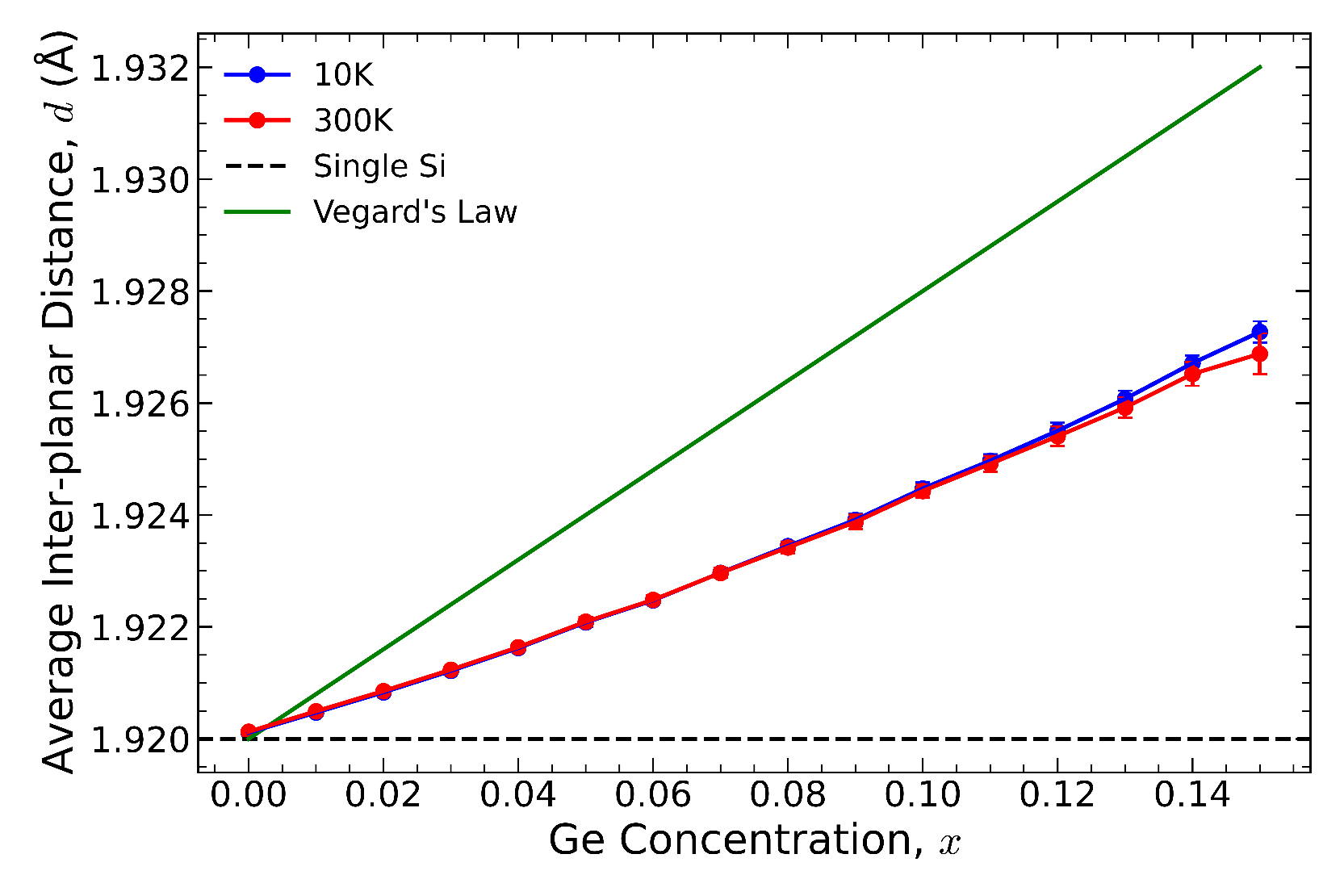 M. D. Dickers, et. al, In Preparation (2023)		L. Vegard, Zeitschrift für Physik 5, 17 (1921)
Results – Si-Ge Lattice Constant
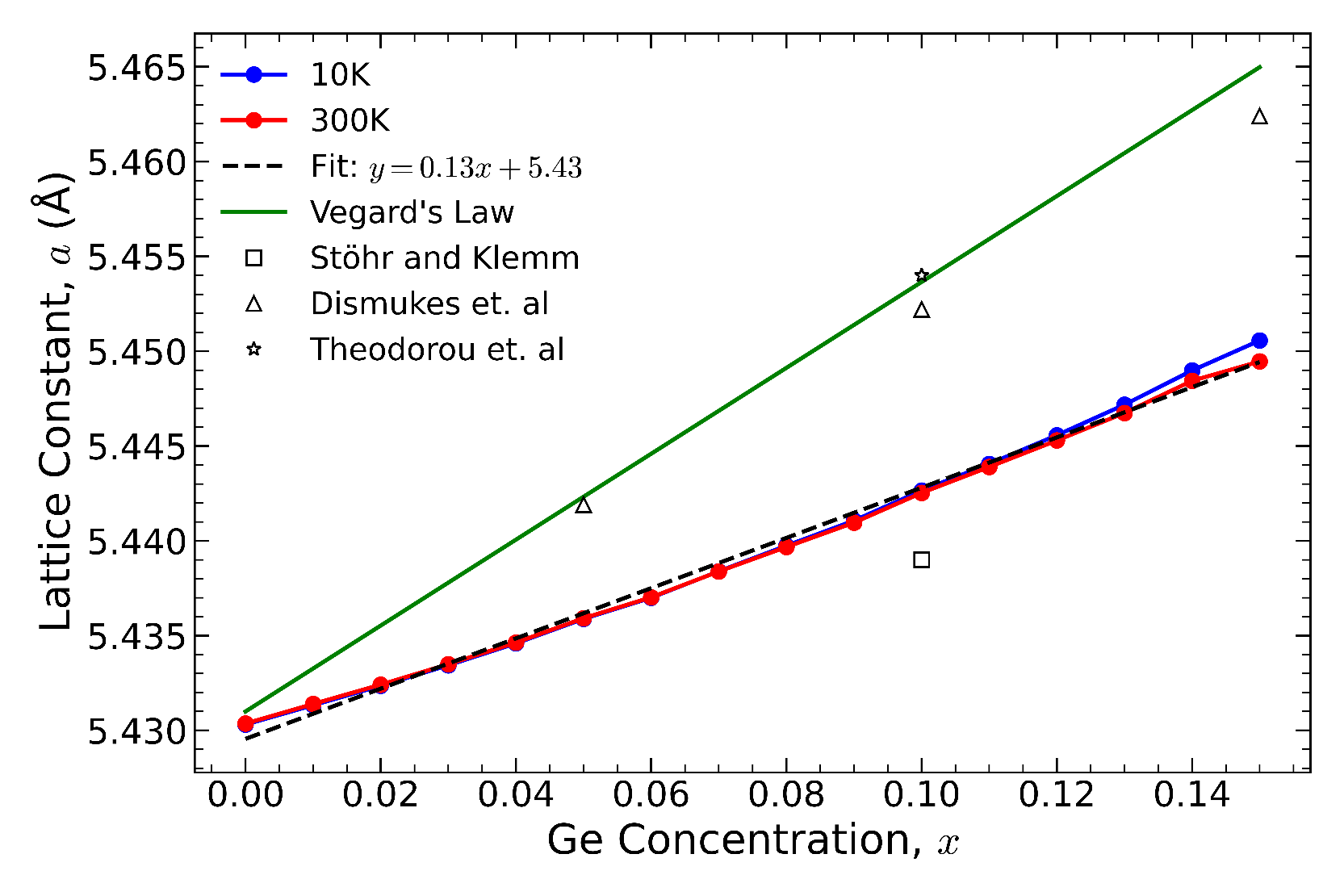 L. Vegard, Zeitschrift für Physik 5, 17 (1921)		H. Stöhr and W. Klemm, Zeitschrift für anorganische und allgemeine Chemie 241, 305 (1939)
J. P. Dismukes, et. al, Phys. Chem. 68, 3021 (1964)	G. Theodorou, et. al, Phys. Rev. B 50, 18355 (1994)	M. D. Dickers, et. al, In Preparation (2023)
Deviation From Vegard’s Law
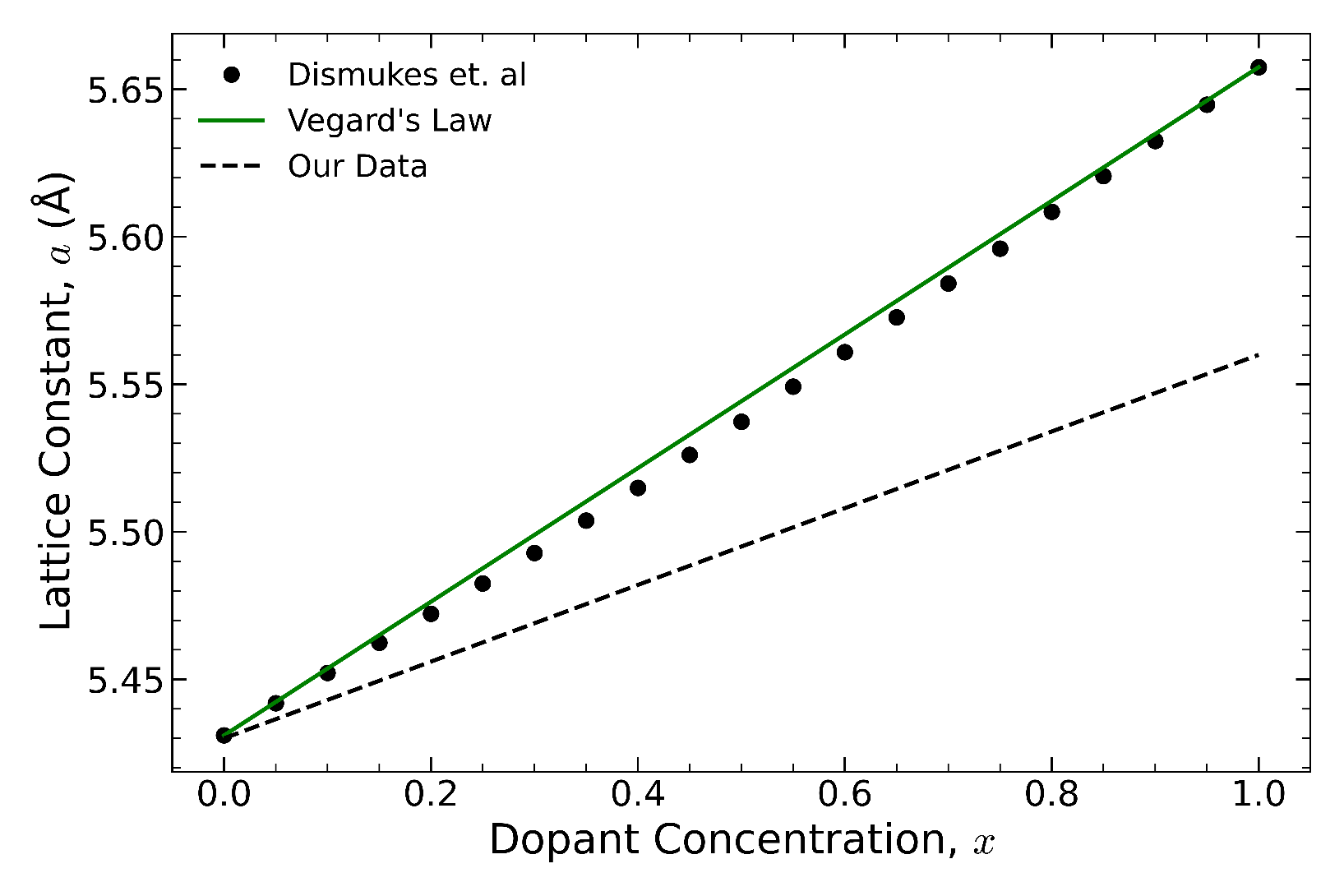 L. Vegard, Zeitschrift für Physik 5, 17 (1921)		 J. P. Dismukes, et. al, Phys. Chem. 68, 3021 (1964)	M. D. Dickers, et. al, In Preparation (2023)
Higher Dopant Concentrations
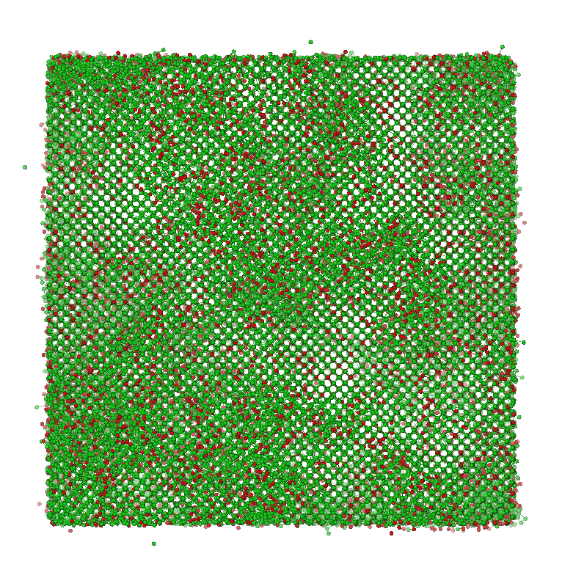 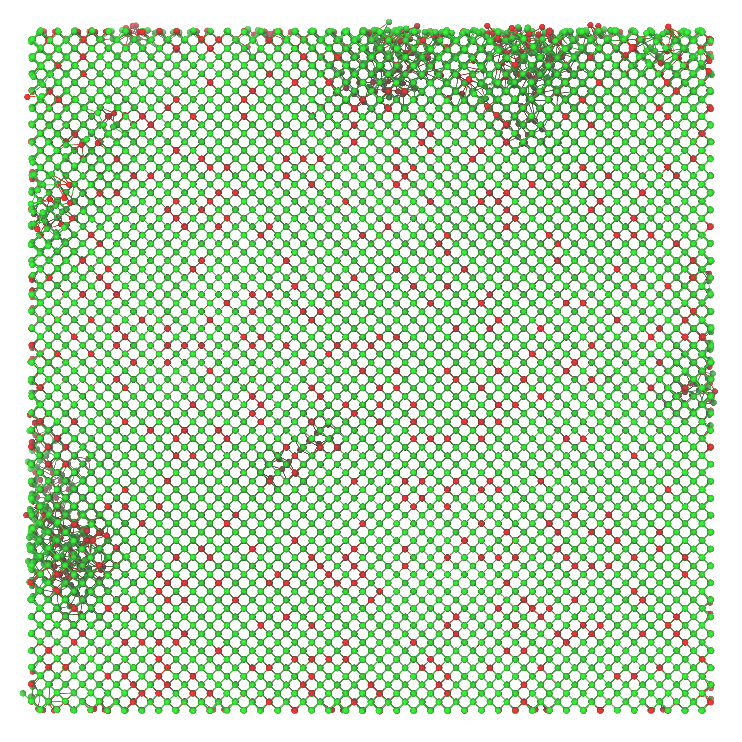 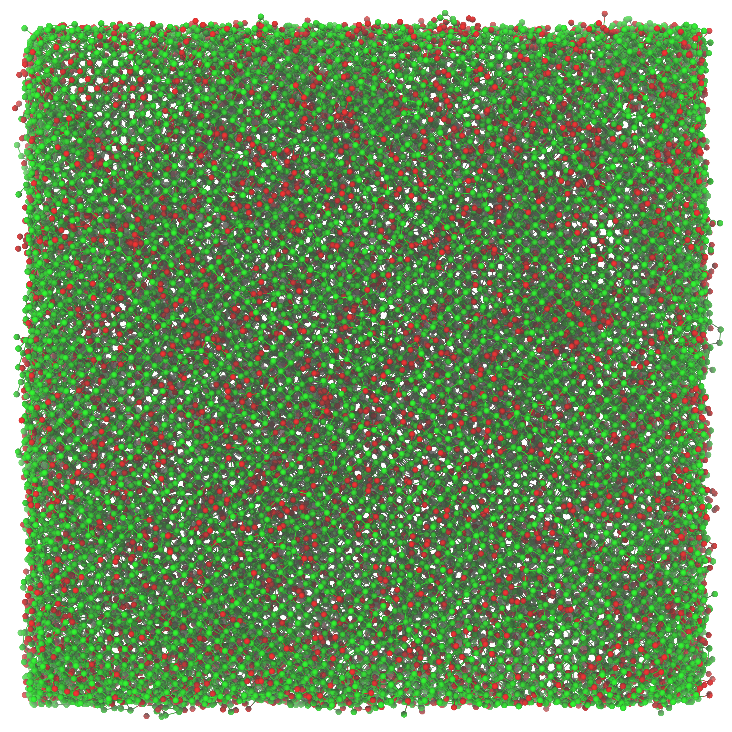 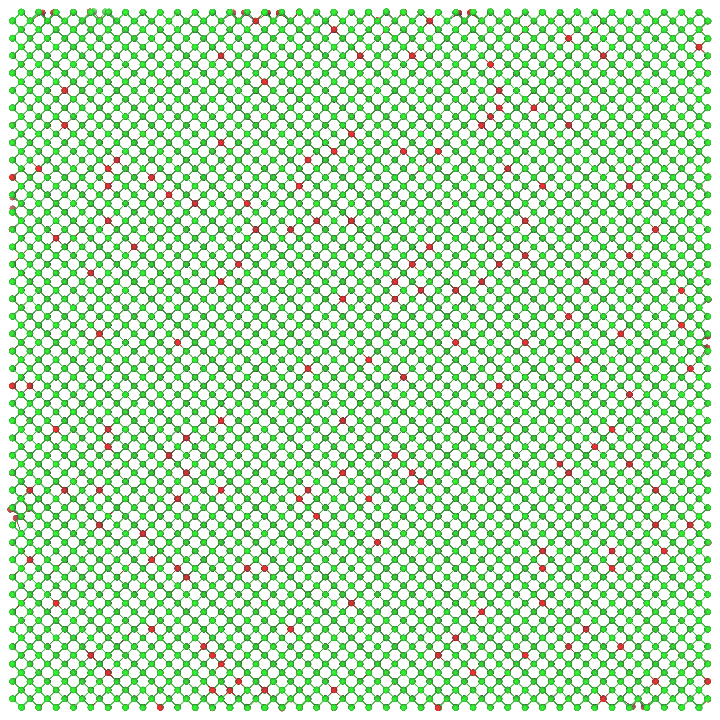 Diamond-Boron Crystals
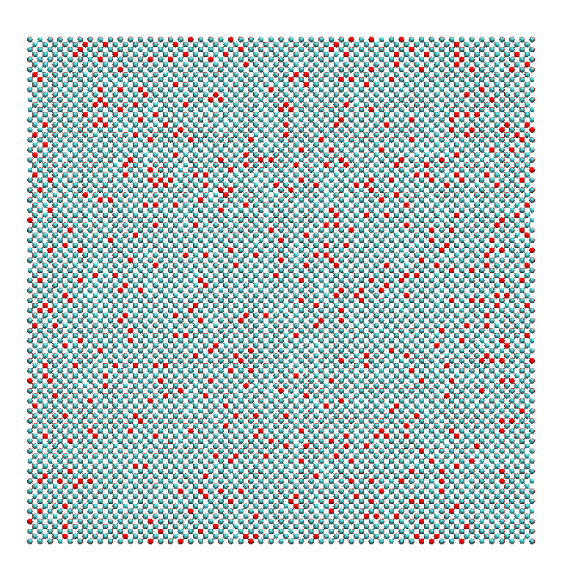 M. D. Dickers, et. al, In Preparation (2024)
Initial Results – C-B Inter-planar Distances
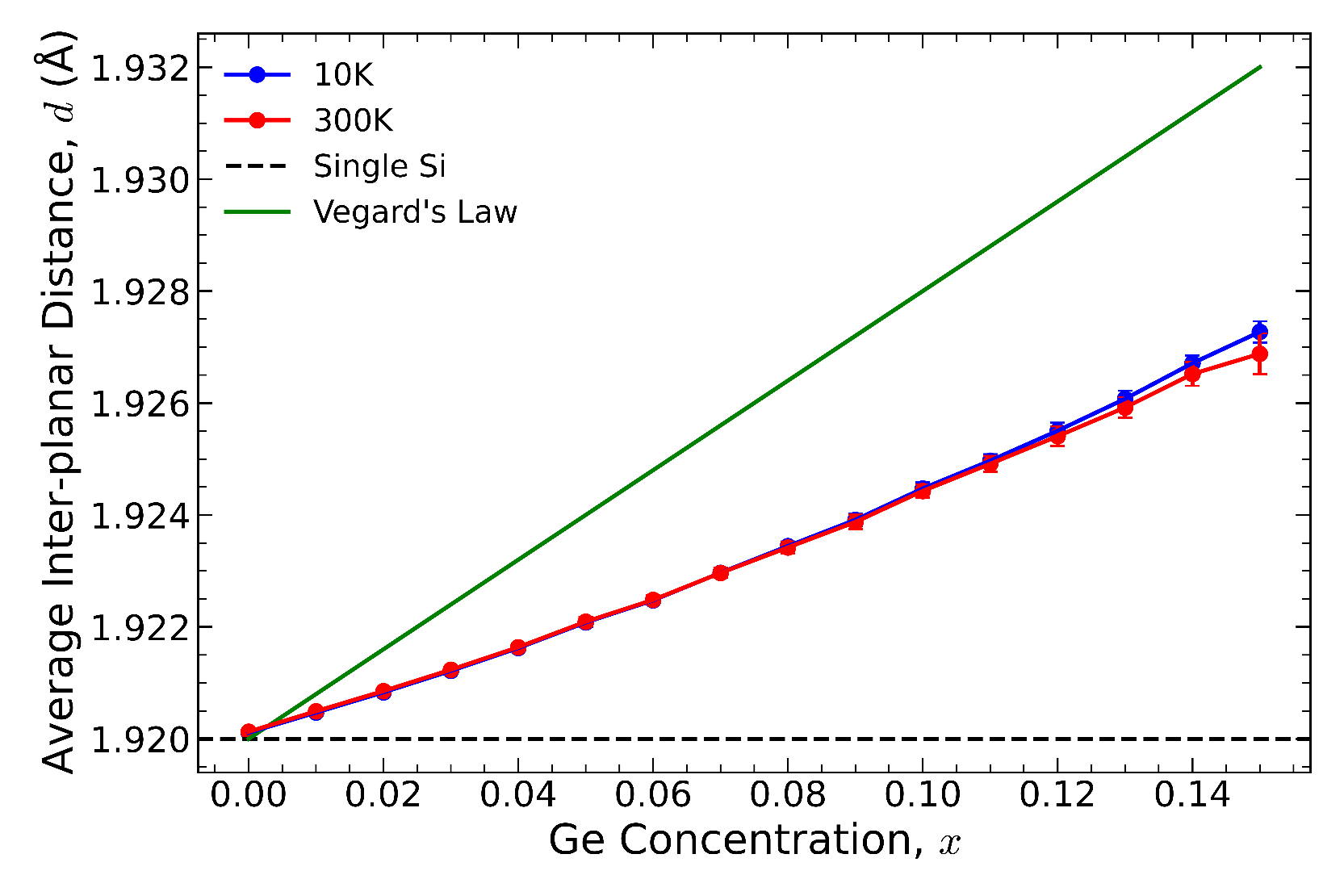 S. H. Connell, et. al. Proceedings of SAIP2014 (2014)		M. D. Dickers, et. al, In Preparation (2024)
Upcoming Work
Outline of upcoming plans for models:
More accurate crystal generation method
Periodic Crystals
Compare results of crystal simulations to characterisation at ESRC and DIAMOND

Channelling simulations:
Develop a general model to simulate channelling
Upcoming Work – Crystal Generation
MD simulations with Si-Ge and C-B have highlighted some major areas for improvement:
Crystals are too small
Simulate periodic crystals

Crystals are too high quality
Model real crystal growth methods;Molecular Beam Epitaxy (MBE) Chemical Vapour Deposition (CVD)

These can be modelled using stochastic dynamics
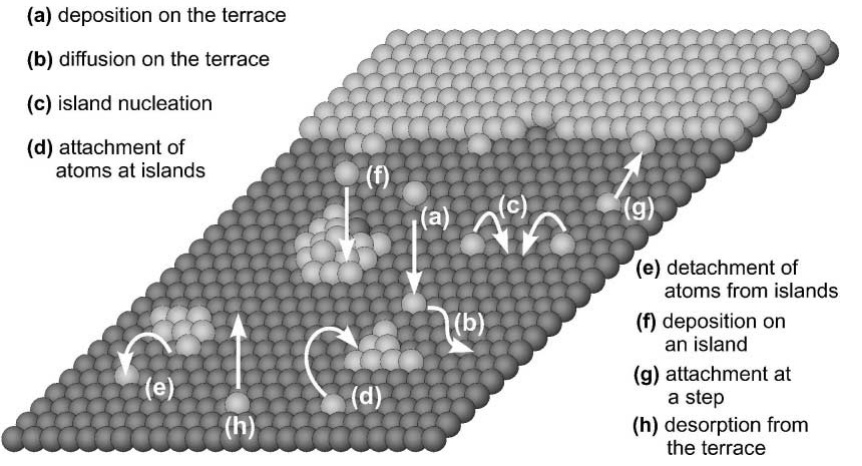 B. Voigtländer, Surface Science Reports. 43, 5-8 (2001)
Upcoming Work – Channelling Simulations
Want to develop a generalised model for simulating channelling
Model Inputs:
Structure of CU crystal
Beam parameters; size, homogeneity, divergence, energy, etc.
Beam type; electron or positron

Model Outputs:
CU radiation spectra
Wavelength, brilliance, energy, etc.
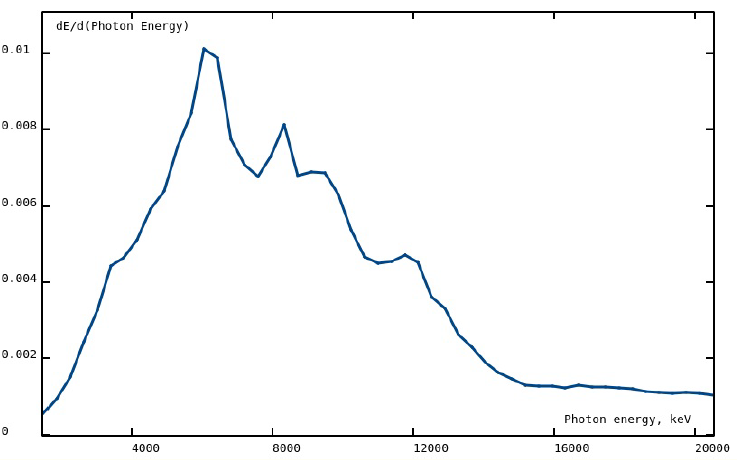 Spectral distribution integrated over all polar angles. Image taken from MBN Studio tutorials
Upcoming Work – Channelling Simulations
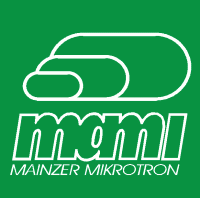 Using this model with various crystal types, structures, and beam parameters we define tolerances for crystal manufacturing

Model also allows us to replicate experiments that will be conducted
We can model the channelling experiments that will take place at MAMI in January
Will be able to model the crystals discussed today
Can model channelling at any accelerator provided the beam parameters are known
Even future accelerators!?
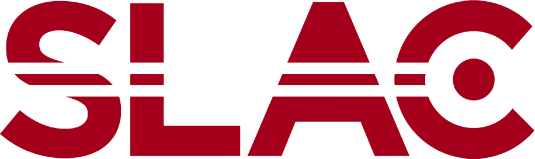 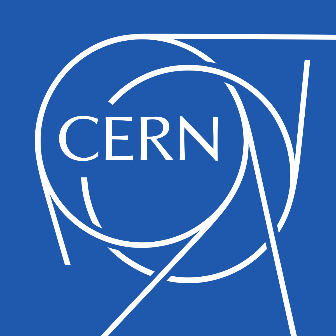 New PhD Student
This year we are joined by Klaudia Cielinska from the University of Kent

She will assist with the development of thegeneral model

The scope of her work is still to be defined
Maybe acoustically bent crystals?
Maybe damage caused by irradiation?
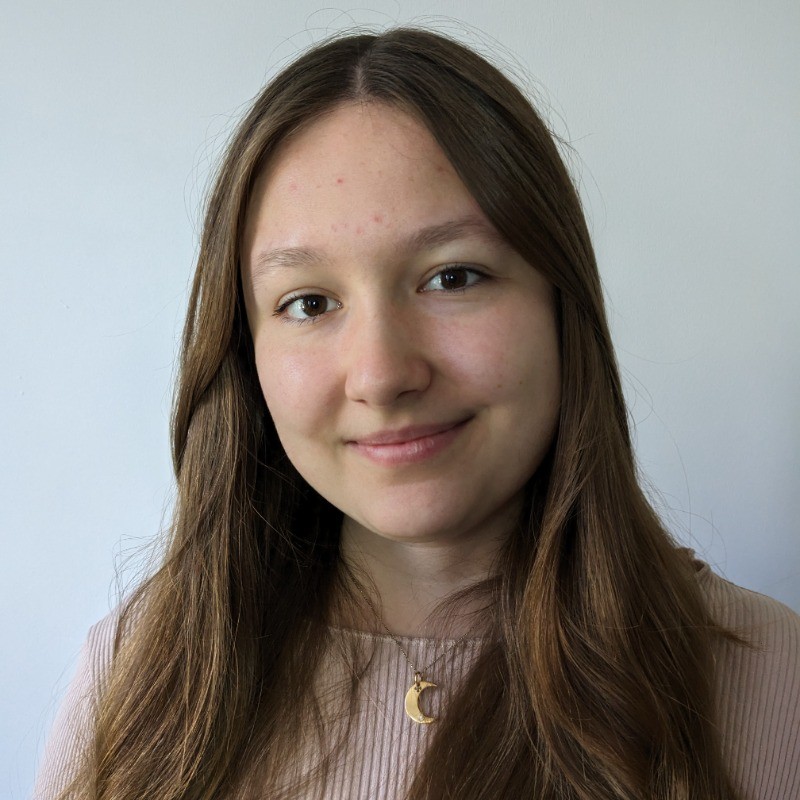 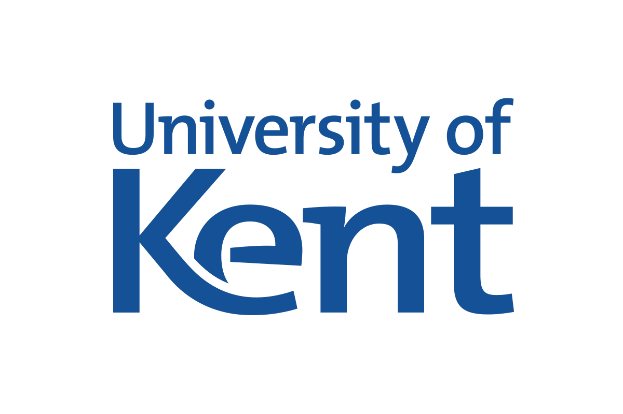 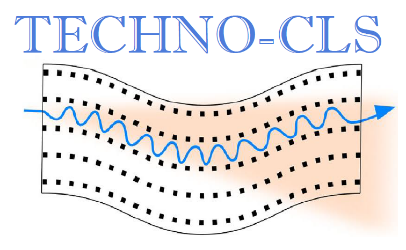 Financial Support:
The RADON project (GA 872494) within the H2020-MSCA-RISE-2019
COST Action CA20129 MultIChem, supported by COST (European Cooperation in Science and Technology)
Horizon Europe-EIC-Pathfinder-Open TECHNO-CLS (G.A. 101046458)

Thank you for your attention!
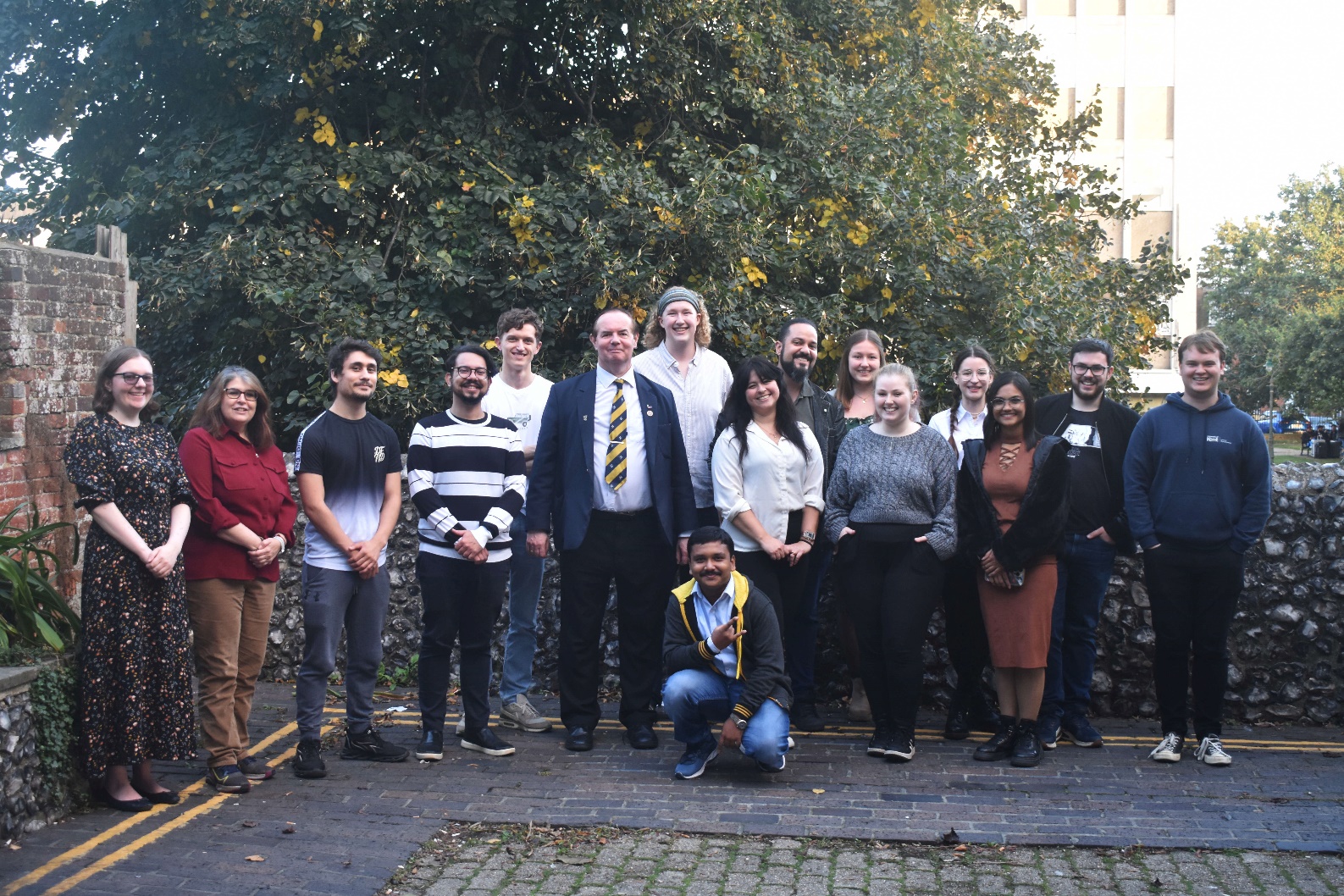 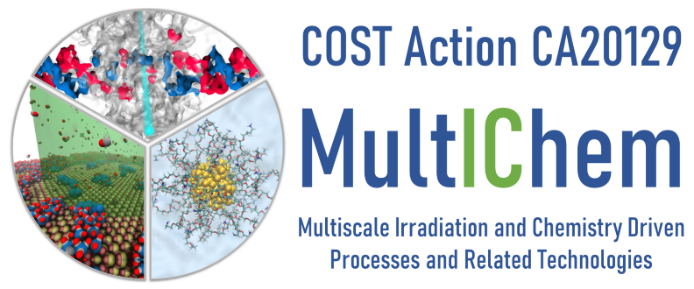 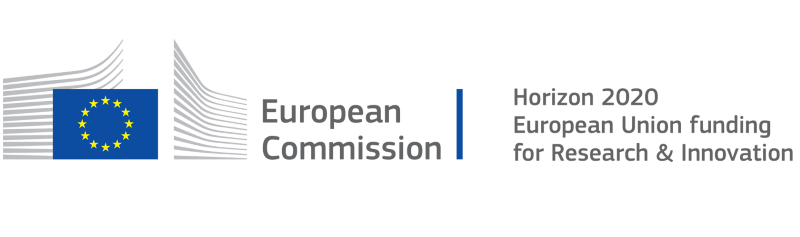 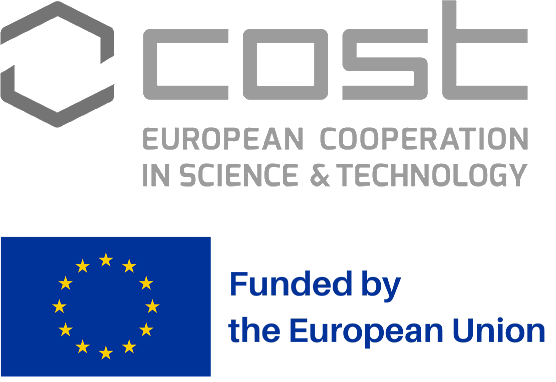